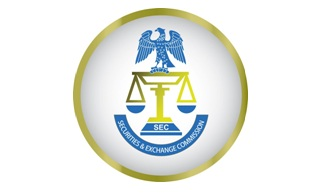 Technical Committee on Financial Literacy
Update Presentation to CMC
August, 2017
Introduction & Key Projects
The TC has met four times this year & received nominees from PENCOM, FIRS and NAICOM but awaits rep from DMO. 
Capital Market Studies Project – Infusion of CMS into National School Curriculum School curriculum partnering NERDC.
Development of Online Financial Literacy Training Platform.
Partnership with NTA, Channels and AIT for weekly content on Business Programs and Business News. 
Social Media Campaign - #oneminutefinance #financialliteracy with Online Videos etc
Universities Essay Competition, Secondary School Quiz. 
Primary School Mathematics Game Project.
Presentation at  CMC August 2017
2
Finance
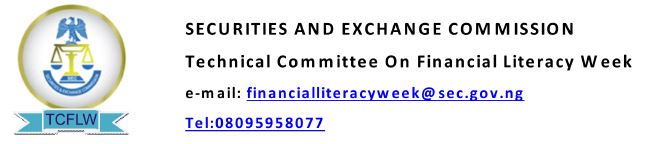 The Committee’s 2017 Budget is about N160m and Expected to be funded through a combination of methods:- 
Fixed contributions (levies) on Trade Groups, CMOs – For CMS Project
Donations by SEC and other financial market stakeholders, to be sought with the support of the SEC – For Other Projects
Voluntary (Branded) Donations for Specific Projects are welcome
Technical Committee On Financial Literacy 2017
Presentation at  CMC August 2017
3
Proposed Funding Structure by Market Stakeholders for the Implementation of CMS in Schools and Proposed Sponsors
Proposed Funding Structure for the rest of FLTC 2017 Budget – National Quiz, Essay, Games, e.t.c and Proposed Sponsors
Conclusion
We would sincerely appreciate the cooperation of all CMC members as letters are issued requesting the funds this week.
Long term Partnerships with Regulators, Donors, Trade Groups, Governments at all levels, Media Agencies and Educational Institutions will be critical to the achievement of the TC’s Terms of Reference.
Again, the SEC’s backing in getting Trade Groups to make mandatory Financial contributions will be helpful as envisaged in the 10 year Capital Market Master Plan.
Presentation at  CMC August 2017
6